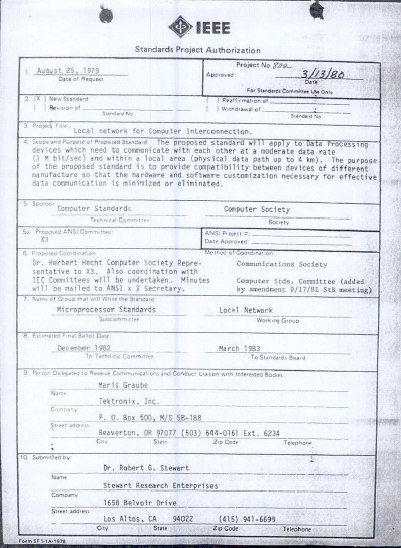 IEEE 802 LMSCExecutive Committee 04 May 2021Electronic Meeting19:00-21:00 UTC15:00-17:00 ET
1
DCN ec-21-0105-00-00EC
1.00 Meeting called to order/role call
2.00 Review/modify/approve agenda
2.01 Participation Slide Set URLs:
https://ieee802.org/sapolicies.shtml 
https://standards.ieee.org/content/dam/ieee-standards/standards/web/documents/other/Participant-Behavior-Individual-Method.pdf

Participant behavior is guided by IEEE Code of Ethics & Conduct
Participants shall act independently of others, including employers
Standards activities shall allow the fair & equitable consideration of all viewpoints
2
3.00 Chair’s Announcements
Reminder #1: Use IMAT to log your attendance
Reminder #2: Please enable mute when you are not speaking
Reminder #3: Please use the Chat function to request being put in the queue
Reminder #4: Next 802 EC telecon 19:00-21:00 UTC Tuesday 01 June 2021
3
3.00 Chair’s Announcements
Reminder #5: Encourage participation on Restructuring 802 ad hoc topics –
 
Operational Efficiency sub-ad hoc.  BenR to host further discussion via EC reflector or telecon and report status at 20 April 2021 restructuring ad hoc meeting.
Quality Standards sub-ad hoc.  GeoffT and ApurvaM to host further discussion via EC reflector or telecon and report status at 20 April 2021 restructuring ad hoc meeting.
External Influence ad hoc. TuncerB and JayH volunteered to lead discussion topic prior to the next restructuring ad hoc meeting.
Strategy sub-ad hoc PaulN to lead discussion on this topic prior to the next restructuring ad hoc meeting.
Technical Coherence sub-ad hoc, RogerM to lead discussion on this topic prior to the next restructuring ad hoc meeting.
JonR to lead Hybrid Meeting Evaluation sub-ad hoc discussion and report status at next restructuring ad hoc meeting.
PaulN to capture the mission/purposed statement in the 802 Chair’s Guideline, with the direction that it be made publicly visible (e.g., on the www.ieee802.org home page).
next meeting 17:00-18:00 UTC Tuesday 18 May 2021
4
3.04 Chair’s Guideline – 802 Mission/Purpose
The Chair’s Guideline 802 Mission/Purpose compliments LMSC’s Scope as defined in the LMSC P&P.

1.7 IEEE Standards Committee ScopeThe scope of the Standards Committee is to develop and maintain networking standards, recommended practices and guides for local, metropolitan, and other area networks, using an open and accredited process, and to advocate them on a global basis.  Its technical scope is intended to be flexible and is ultimately determined by the sum of its approved PARs.
5
3.04 Chair’s Guideline – 802 Mission/Purpose
Title: Mission and Purpose of the IEEE 802 LAN/MAN Standards Committee 
IEEE 802 develops and maintains standards specifying data link and physical layer protocols to support packet transmission and delivery among network-layer clients.
Protocols are specified for various physical channels with sufficient detail to allow multivendor interoperability across the interfaces to the communication medium.
Interoperability is also specified for transmission of network-layer packets via a set of data links.
Supplementary specifications detail related functionality, including control, management, channel coexistence, and power distribution.
Supporting outputs include future-looking documentation, standards body interactions, and regulatory contributions.
6
9.0 EC Action Item Status Review
Action item review
7
Adjourn EC Meeting
8